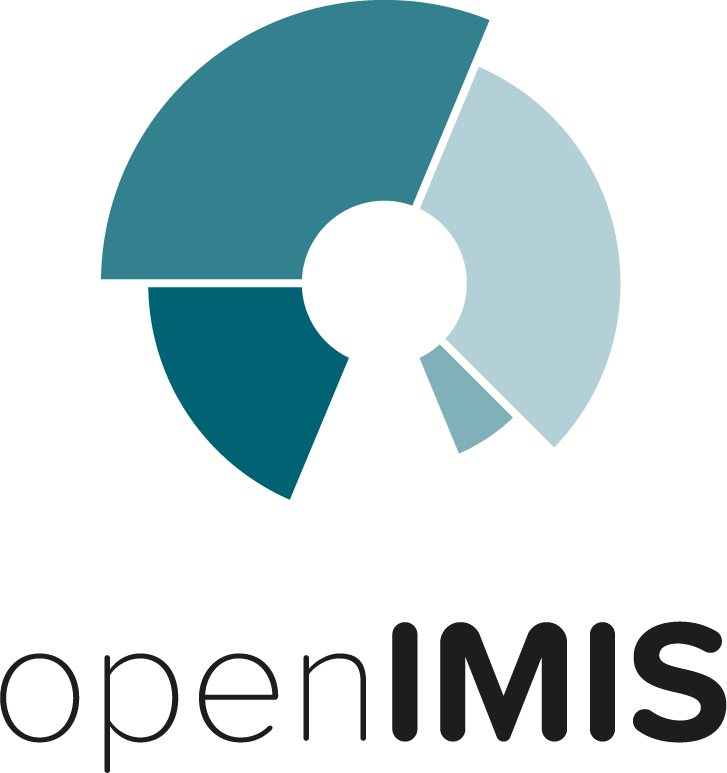 FHIR R4 Integration
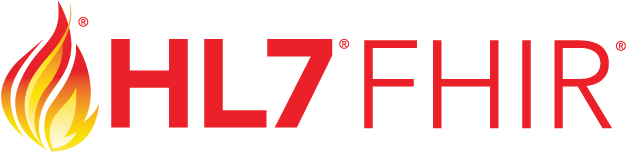 Faris Ahmetasevic
Mapping Table
Provide mapping of the additional resources to openIMIS (Condition,  Medication, ActivityDefinition, Contract)

Update existing resource mappings with respect to the new added resources (i.e. Claim, ClaimResponse)

Testing, Bug fixing

Finish within 2 weeks and start developing tool for data transfer from openIMIS to FHIR database
Next Steps
Recognize a pattern how fields were mapped

Fully understand the mapping process

Fields with extensions or references to other resources and codes
Difficulties